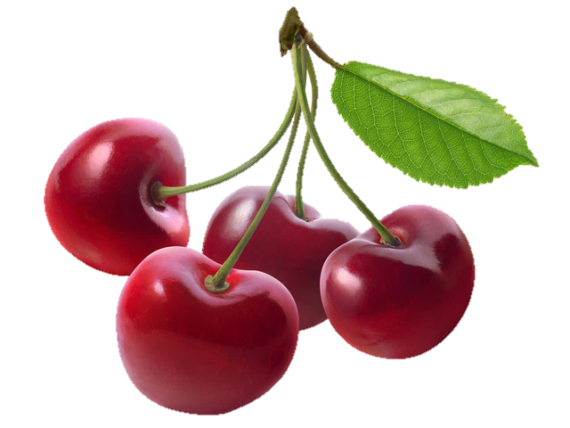 ՄՐԳԵՐԻ ՍԿԱՀԱԿ
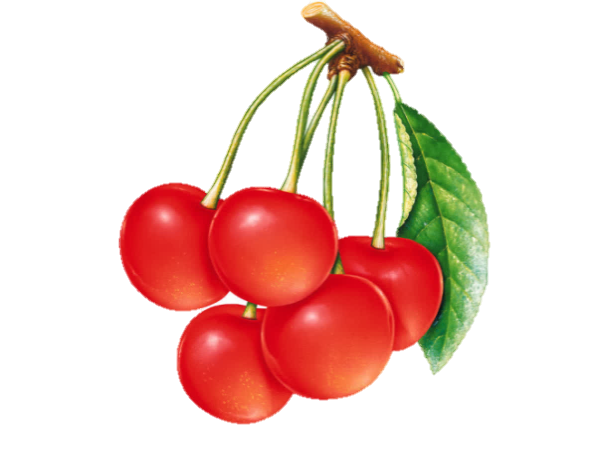 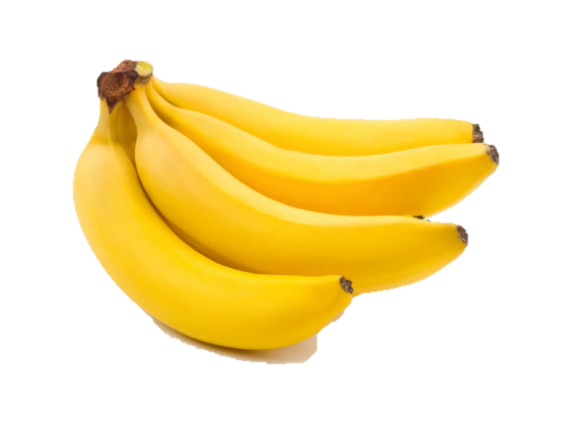 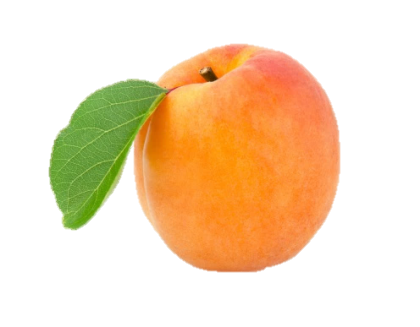 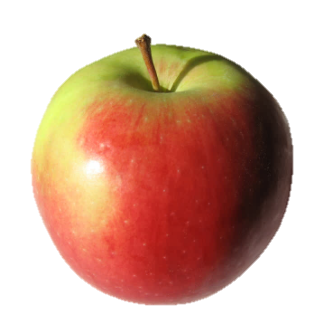 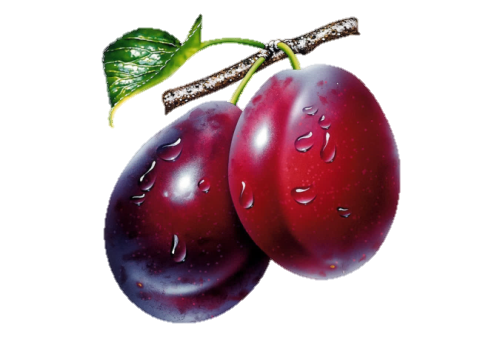 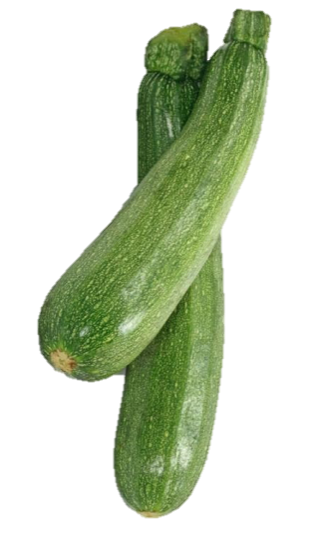 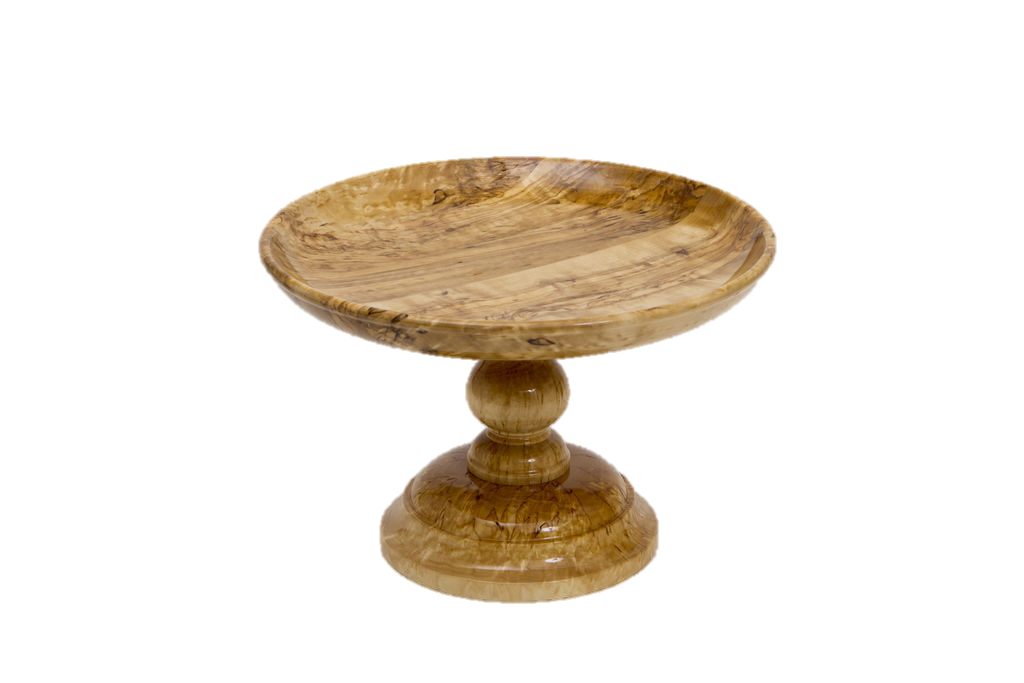 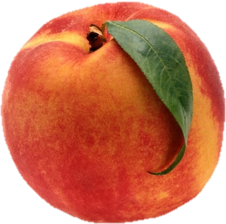 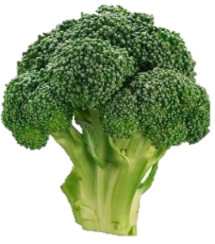 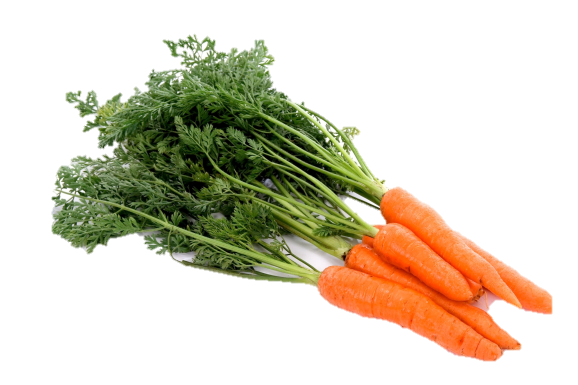 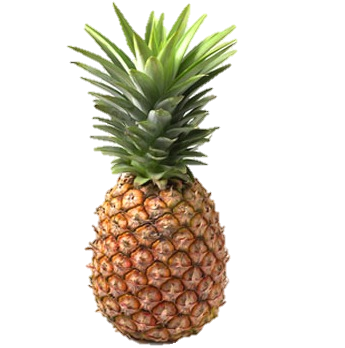 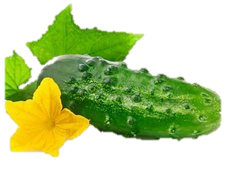 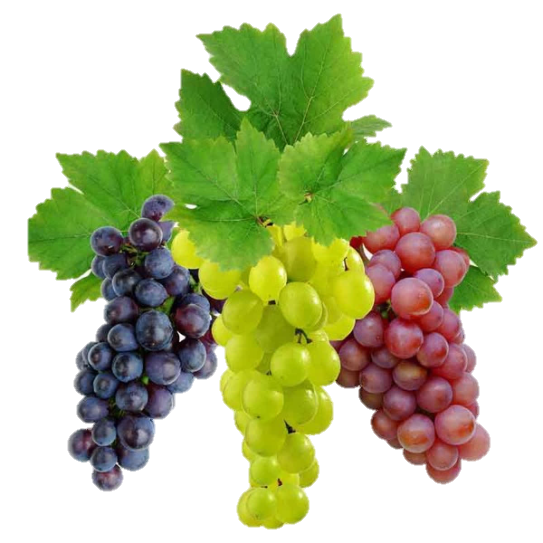 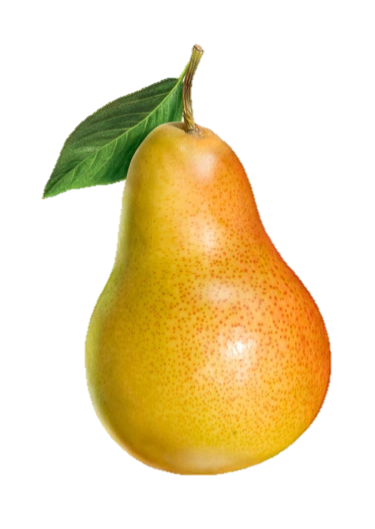 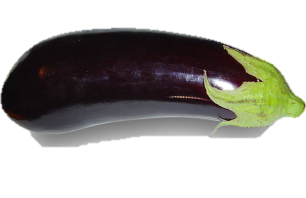 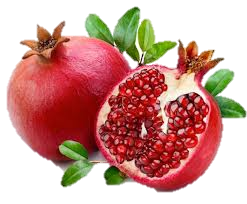 ԸՆՏՐԻ՛Ր ՄՐԳԵՐԸ ԵՎ
 ՀԱՎԱՔԻՐ ՍԿԱՀԱԿԻ ՄԵՋ
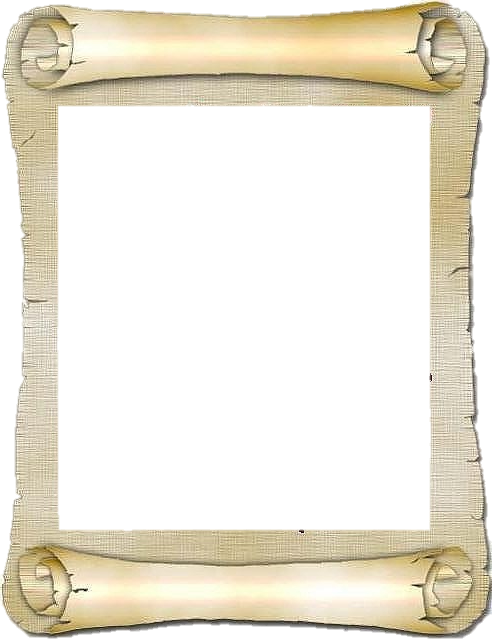 Կեցցե՜ք
Молодцы!
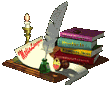